The wonderful world of motors from a mechanical engineers perspective.
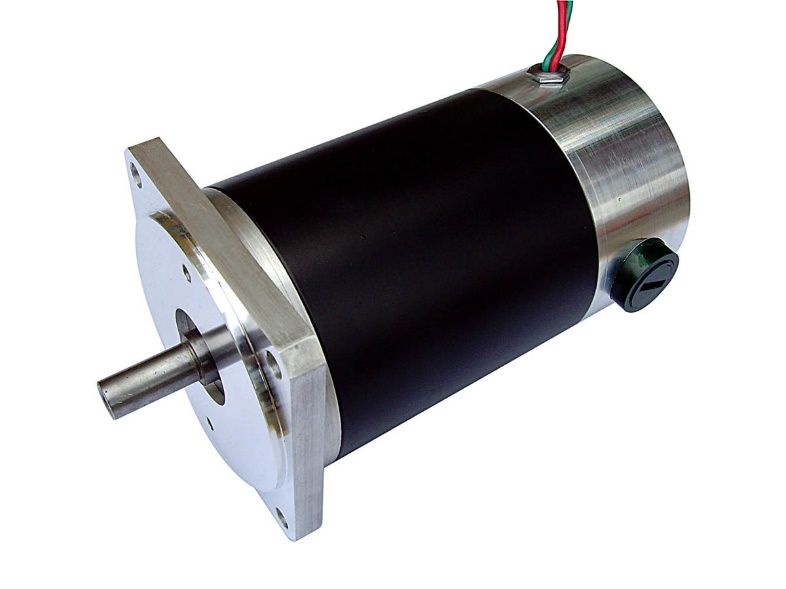 Nick Webb
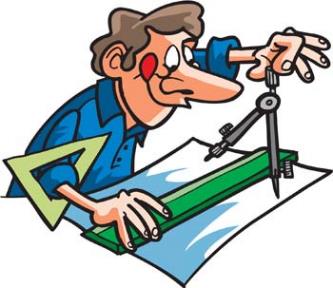 Motion control team ISIS
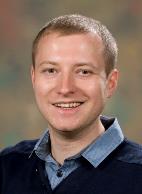 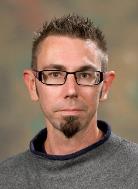 Nick
Steve
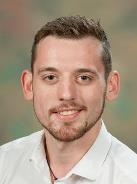 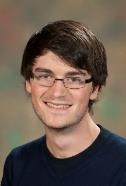 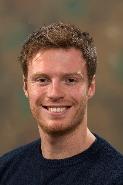 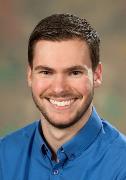 Kyle
Jon
Simon
Ben
Summary
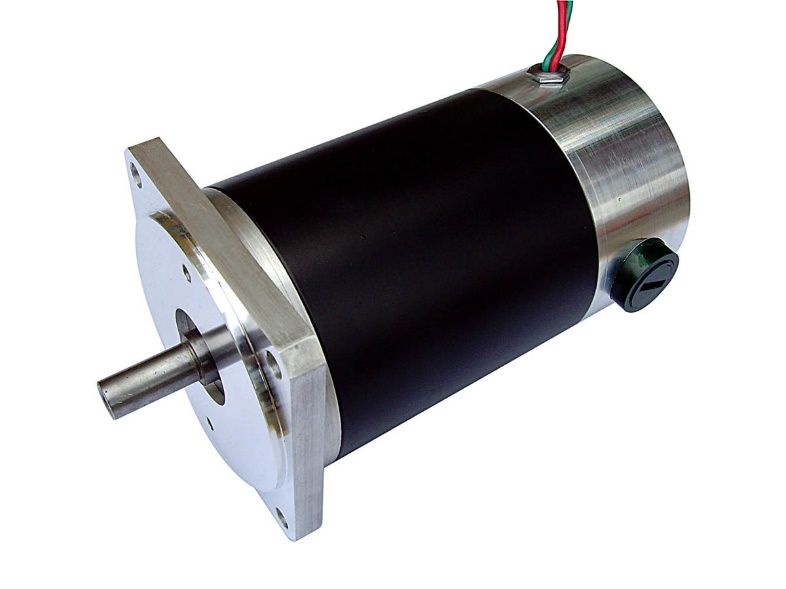 Different types of motor and the applications you might use these in 

What do we need to know to spec a motor

Motor calculations worked example
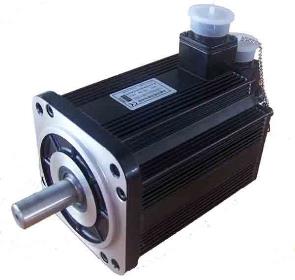 Different types of motor and the applications you might use these in
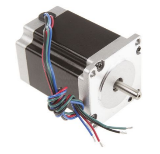 Choice of motor
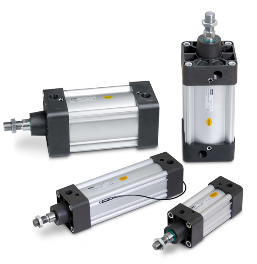 Pneumatic
Hydraulic
Linear motor 
piezo
Electric rotary 
Stepper 
Servo
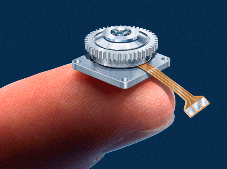 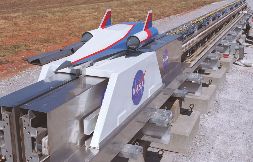 Pneumatic
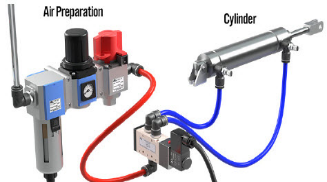 PRO’S 
Air is free and everywhere 
Control and mechanics are basic
Can be fast acting
Good for in – out of the beam type operations
Air wont become active the same way a oil will 
Clean (no hydraulic oil to leak)
Can be designed to fail safe if air is lost  
CON’s
Noisy 
Control is basic 
Accuracy defined as dead stop
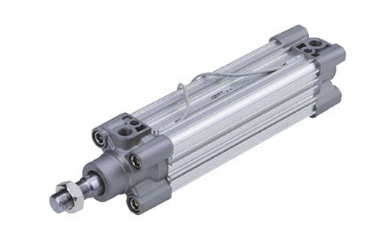 Pneumatic application
ISIS use Pneumatics for safety shutters on vacuum tanks,
Neutron monitors in and out the beam
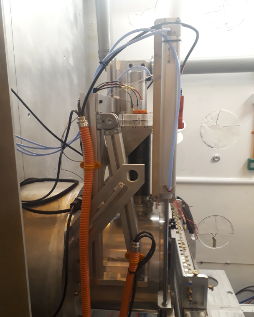 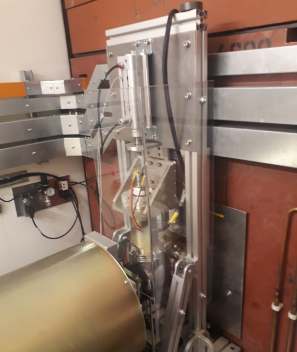 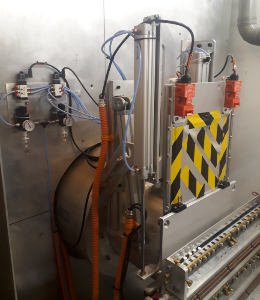 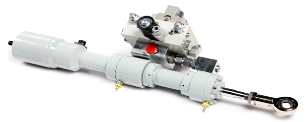 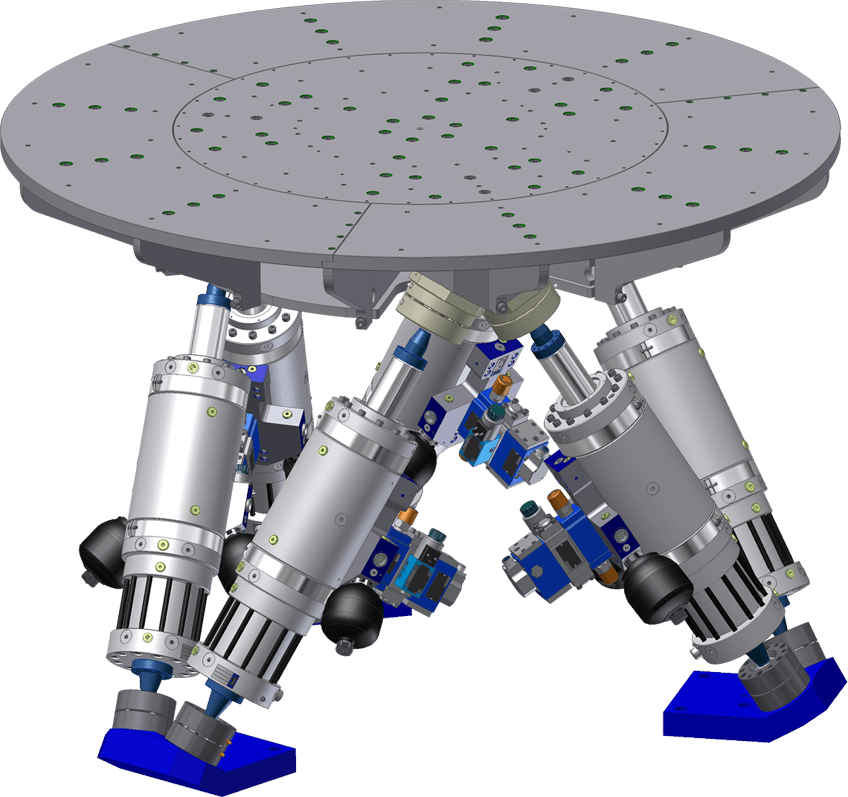 Hydraulics
PRO’S
Very high force output can be available
Smooth operation/motion profile
System has some natural damping to it and can be designed to withstand shock loading
Can be position/velocity controlled with similar methods to motors
Very suited to linear motion applications
Compact installation as pump can be located away from where force/motion is required
Possible to run many actuators of different sizes off a single pump

CON’S
Hydraulic fluid (different fluids are available) can become active when used with neutrons  
Different design skill-set to electrical systems
Requires maintenance staff trained in risks of hydraulic systems
Can be messy. 
Users around hydraulics must be aware of the health hazards associated with hydraulic fluid and high pressure systems or the area must be controlled to prevent their access
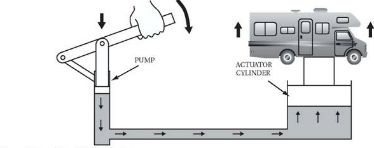 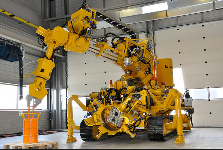 Hydraulic applications
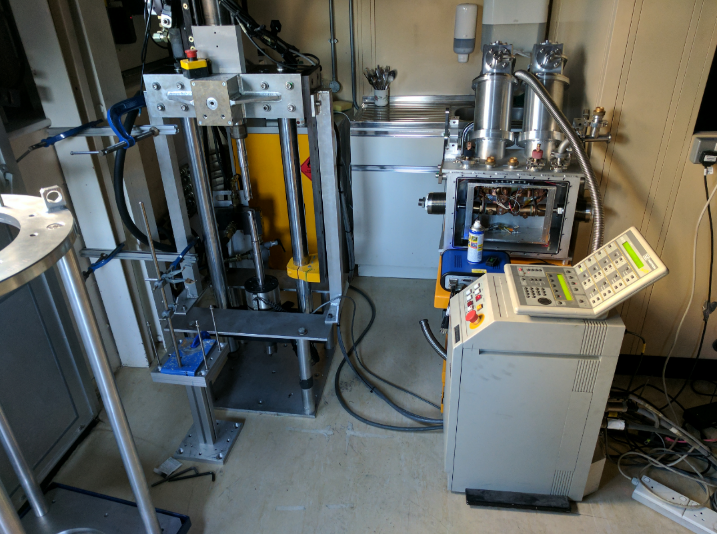 At ISIS we use hydraulics to run the shutter on the TS2 due to fail safe properties
Engineering beamlines, stress rigs
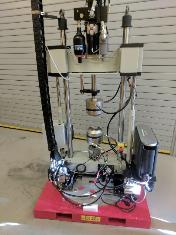 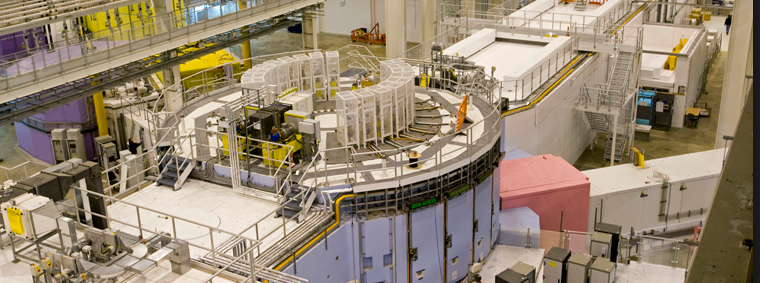 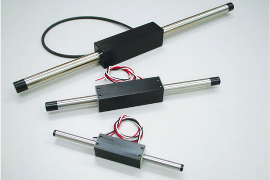 Linear motor
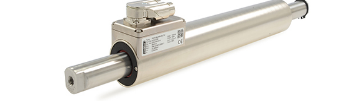 PRO’S
Fast motion
Compact design
Less parts in the design  
CON’S
Holding force when used vertically 
Not suitable for some applications
Less control over accuracy of motion
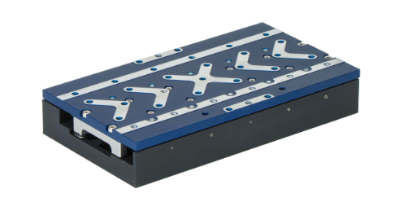 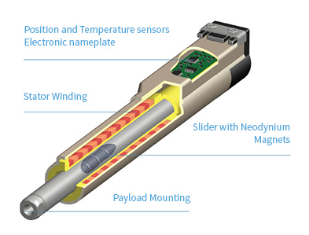 Linear motor application
Commonly used on early slit designs 
Vaccum chamber slits
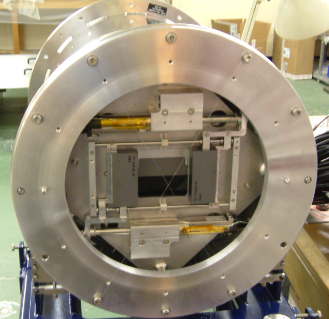 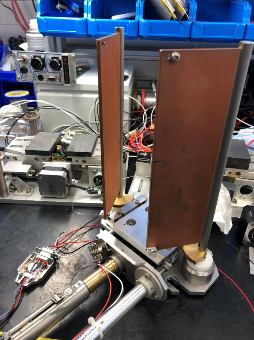 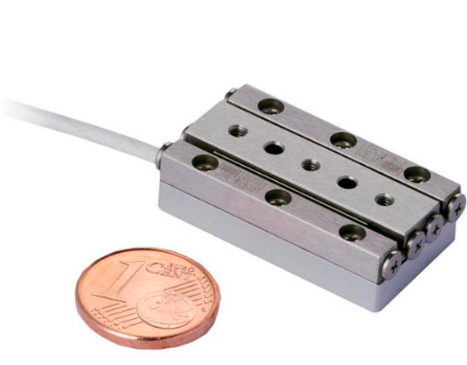 Piezo
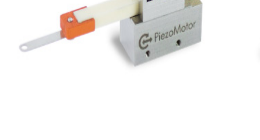 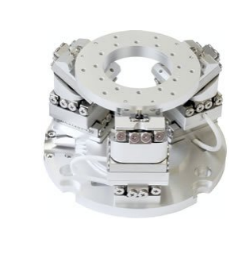 PRO’S
High resolution 
Non magnetic (polarised beamlines)
Compact assembly
Work well in vacuum

CON’S
More difficult to control
Cable length, tuning 
Cable size, fragile
Maintenance
Extra controller needed
cost
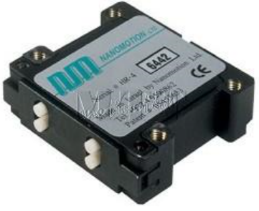 Piezo applications
ISIS use piezo motors mainly non magnetic slit assembly.
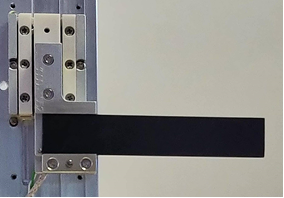 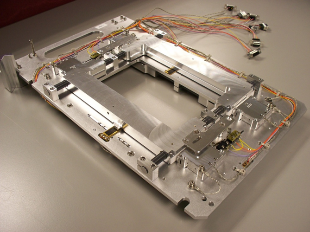 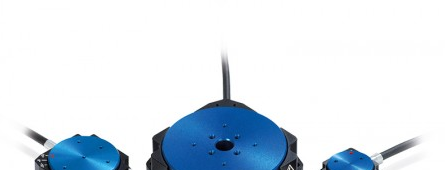 Open loop stepper motor
PRO’S
Add feedback to create a ‘Servo Stepper’ system
Now seen as a cheap option by industrial users
Inherent repeatability (step angles of 1.8° or 0.72°)
Highest torque at low speeds
Holding ‘detent’ torque
Stepper motors exist for high radiation environments
CON’S
Speed limitation (Useful speed 300 rpm 
Low resolution (200 to 500 magnetic steps)
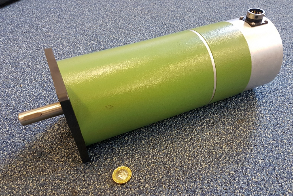 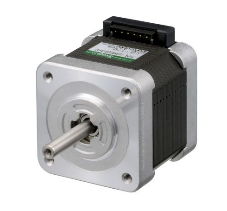 Stepper application
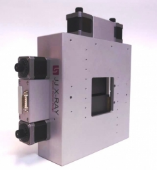 85% of motors at ISIS are stepper
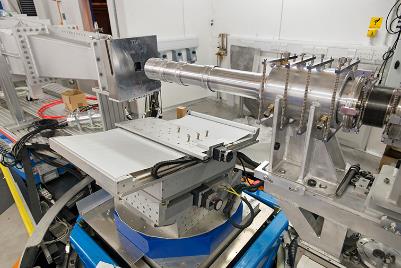 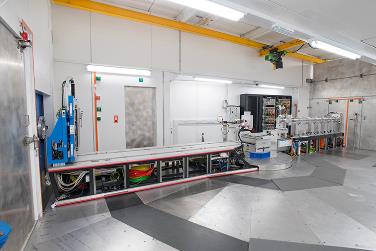 ServoAny motor with closed-loop feedback becomes a Servo system. (BLDC) Brush less DC waveform excited synchronous motor (PMSS) AC waveform excited synchronous motor with permanent magnets.Feedback can be resolver, hall sensors or encoders
PRO’S
Higher speed applications (1000 rpm or above)
Allows larger gearbox ratios to be used due to higher speed,
More torque at higher speed, useful for moving large loads
Fast response times - Useful for ‘tracking’ motion 
fast error correction
BLDC motors exist for high radiation environments (Space use or ESS)
CON’S
Needs tuning and feedback to work reliably
Setup time is high compared to steppers
Can go unstable on a loss of feedback
Higher costs likely
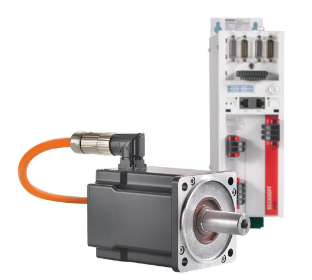 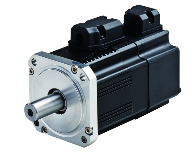 Servo applications
We use servo’s for high torque high speed applications, often stepper has torque but not speed  
Freia blocker project that needed smother rotation
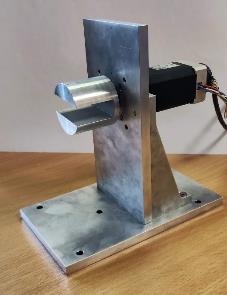 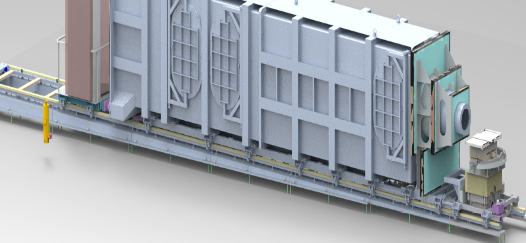 What do we need to know to spec a motor
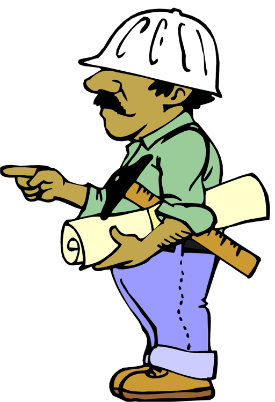 Load 
Accuracy
Speed / duty cycle
Speed vs accuracy vs load
Acceleration 
Environment
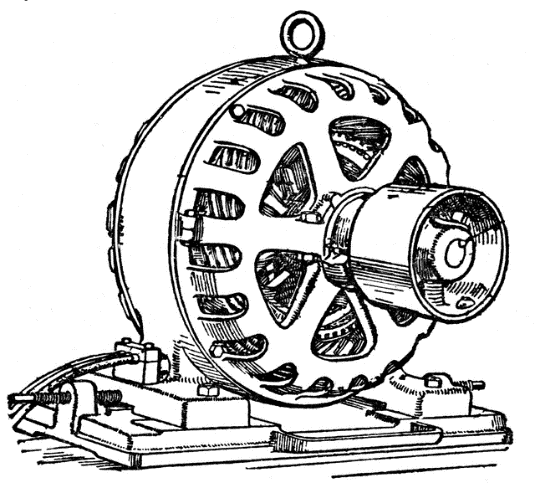 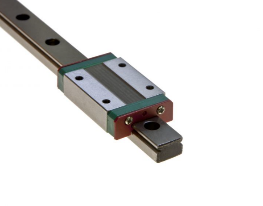 Load
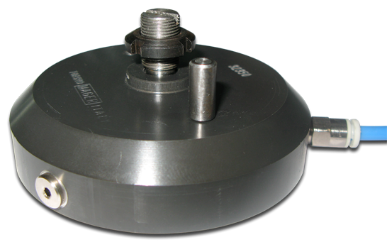 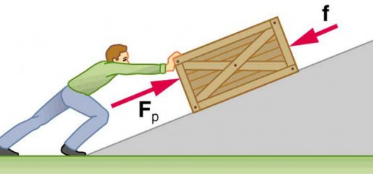 Horizontal 
Vertical 
Gravity  
Friction 
Braked
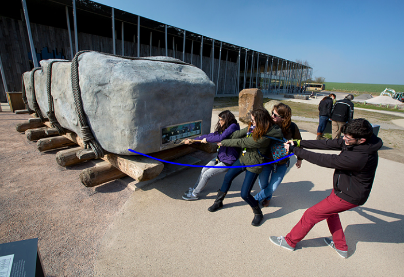 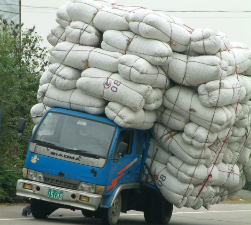 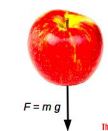 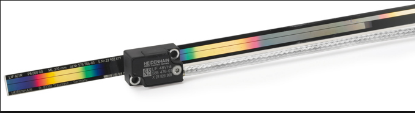 Accuracy
Calculate resolution by smallest step size 
Resolution should be 10 times smaller than accuracy.
High accuracy stepper 
Use full step for calculations (motion stop, power off conditions)
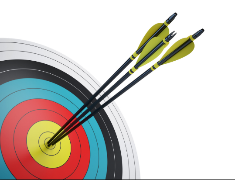 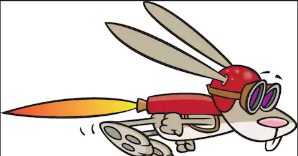 Speed
How fast do you want to move?
10mm/s vs 100mm/s 
Calculate real world numbers 
Safety / momentum
Sample environment 
Large rotations 
Stepper torque 300rpm
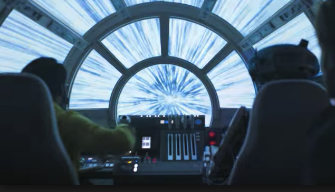 Speed vs accuracy vs torque
Motor can limit all 3 of these 
Stepper 300rpm 200 steps/rotation
Can gearbox help
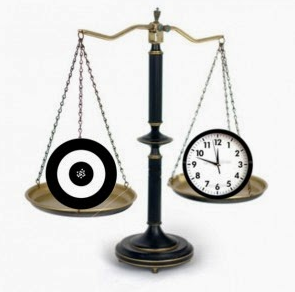 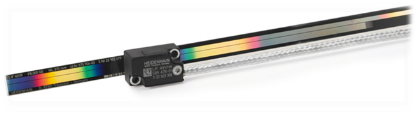 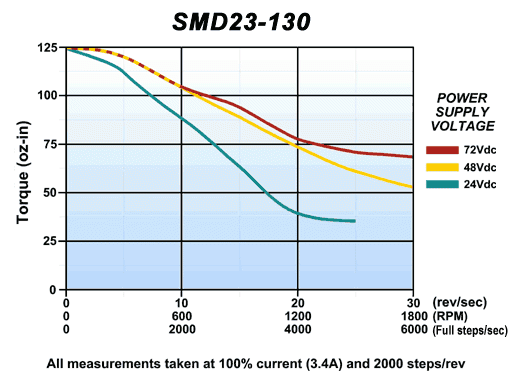 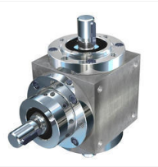 Gearboxes
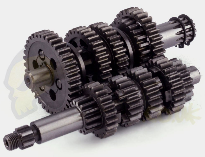 Adding 10/1 gearbox
High accuracy 
Low speed 
Small amount extra backlash
Extra heat 
Bigger assembly 
Encoder, where do you put it ?
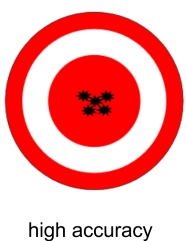 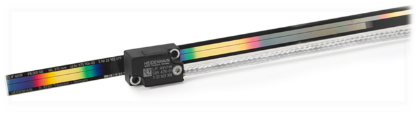 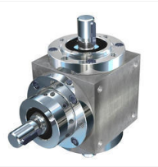 Gearboxes
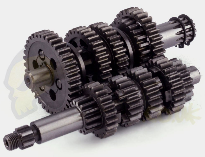 Adding 1/10 gearbox
lower accuracy 
Higher speed 
Backlash is amplified 
Extra heat 
Bigger assembly 
Encoder where do you put it ?
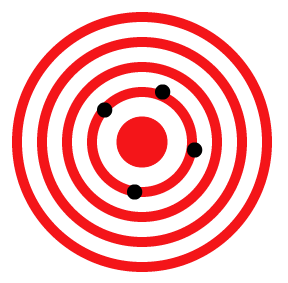 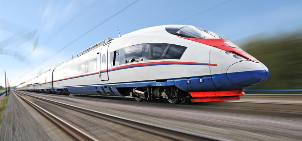 Types of gearbox
Bevel 
90˚rotation change
Can drive 2 axes from 1 motor 
Low friction 
Multiple ratio choices 
Choice of gear mesh 
Spiral
Straight
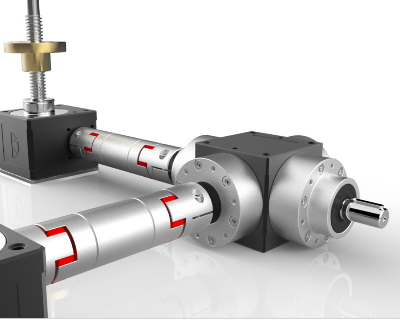 Choice of gear mesh
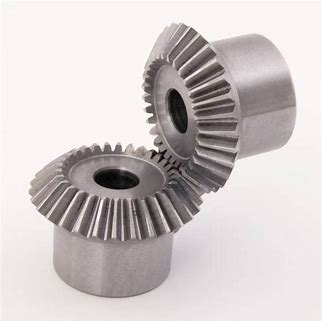 Straight
+ Less Friction
+  Cheaper 
+ force in all one direction
+ Needs lower spec bearings
+ less heat 
Needs bigger gear to transmit force
Noise
Back lash 
 Spiral (Helical)
+ Lower noise
+ High contact area 
+ Transmit more force
More friction 
Expensive 
Thrust force 
Run hotter
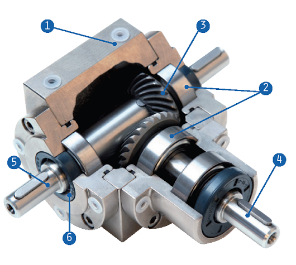 Planetary or Harmonic
PRO’S
No backlash
compactness and light weight
High gear ratios 30:1 up to 320:1 
Good resolution and excellent repeatability
High torque capability

CON’S

Torsional stiffness
Back winding 
Cost 
Efficiency can be difficult to calculate
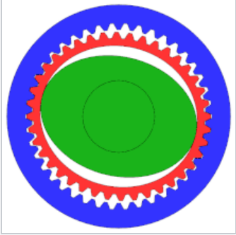 Blue (outer circle): circular spline (fixed)Red (middle flexible circle): flex spline (attached to output shaft, which is not shown)Green (inner oval): wave generator (attached to input shaft; inner ball bearing and shaft are not shown)
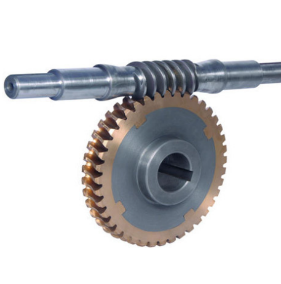 Worm and wheel
PRO’S
High speed reduction
Silent operation 
Self locking due efficiency
Compact geartrain
Can be high precision

CON’S
Manufacturing costs
Extra force needed to drive 
Forces created in box 
Heat
Heavy casing
Acceleration
How fast do you need to get up to top speed
Faster accelerations = more torque
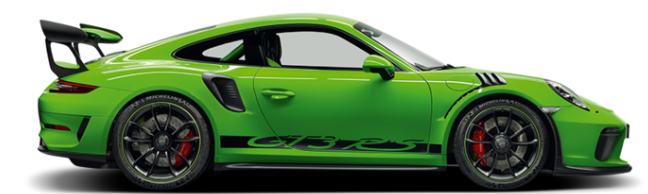 What do we need to know about the environment to spec a motor
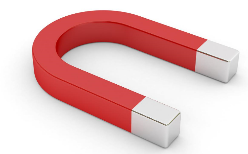 Environment 
Frame size 
Magnetic environment 
Vacuum environment
Hot , cold 
Radiation levels
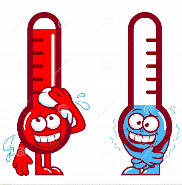 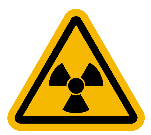 Motor calculations worked examples
Calculating force needed for a motion system (Basics vertical)
Newton’s 2nd law 

		Force = Mass x Acceleration

		Force = Mass x Gravity 

		N =  Kg x m/s²
		
		98.1N = 10Kg x 9.81m/s²
In an inertial frame of reference, the vector sum of the forces F on an object is equal to the mass m of that object multiplied by the acceleration a of the object: F = ma
Calculating force needed for a motion system (Basics vertical)
Newton 3rd law 

Force = Mass x acceleration (Gravity)

Greater apposing force will create upwards motion and acceleration
When one body exerts a force on a second body, the second body simultaneously exerts a force equal in magnitude and opposite in direction on the first body.
Calculating force needed for a motion system (Basics Horizontal)
Friction resistive force  = Input Force x coefficient of friction
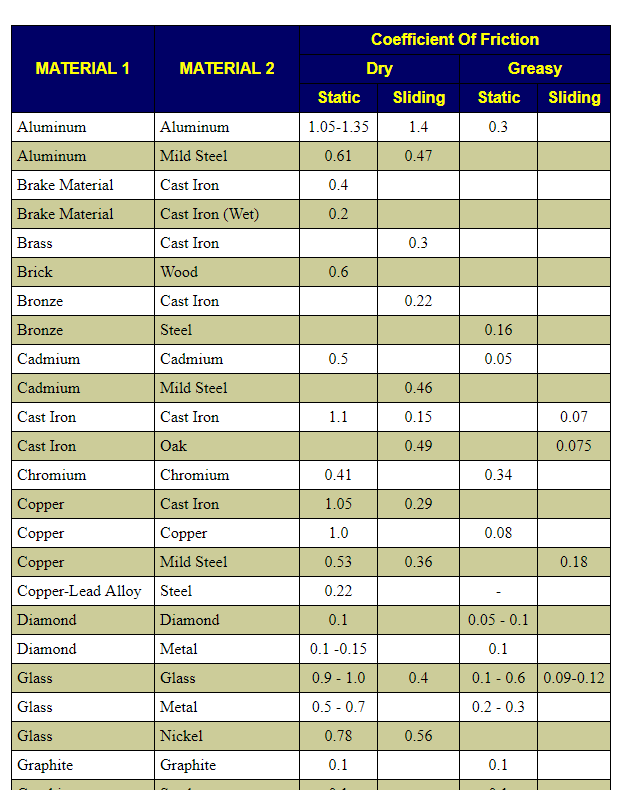 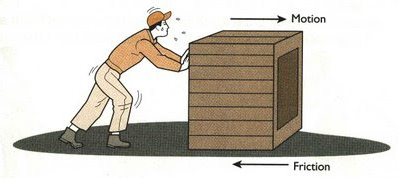 Moving an aluminium block on mild steel = 0.61
Use the 10kg box 
98.1N = 10Kg x 9.81m/s²

59N = 98.1N x 0.61
Calculating force needed for a motion system  (Friction Basics Horizontal)
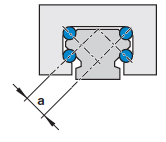 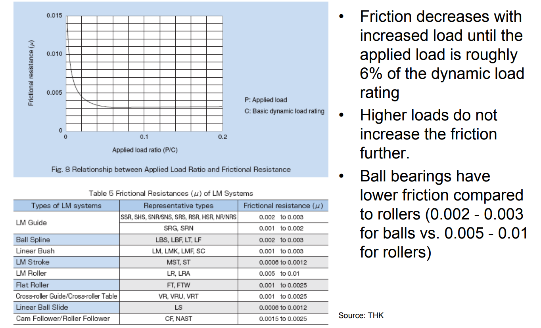 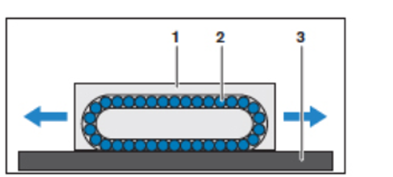 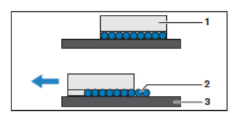 On roller bearings friction is 0.01
Use the 10kg box 
98.1N = 10Kg x 9.81m/s²

1N = 98.1N x 0.01
Calculating force needed for a motion system  (Friction Basics Horizontal)
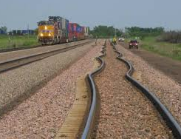 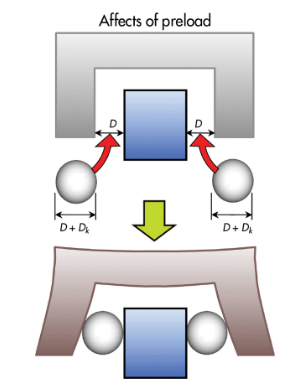 On roller bearings friction is 0.01
Use the 10kg box 
98.1N = 10Kg x 9.81m/s²

1N = 98.1N x 0.01
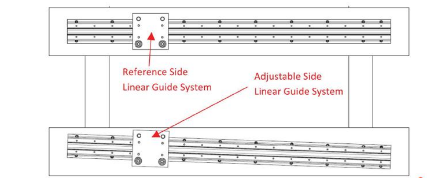 Miss alignment of rail and drive couplings will increase friction massively. This will cause the force to rise.
Calculating the torque needed to drive a leadscrew
Axial force, Gravity?
Lead or Pitch (distance travelled by 1 rotation of screw )
Screw Efficiency
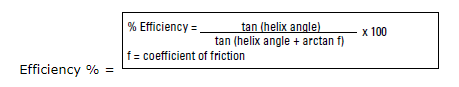 Leadscrews: 20% - 80%     Ballscrews:  90%


Efficiency of 50% or greater will back drive.

Screw lead’s less than 1/3 of leadscrew diameter do not back wind 

10mm dimeter screw with 2mm lead = 41% Efficiency (< 50% will not back drive)
10mm diameter screw with 25mm lead = 83% Efficiency (> 50% will back drive)
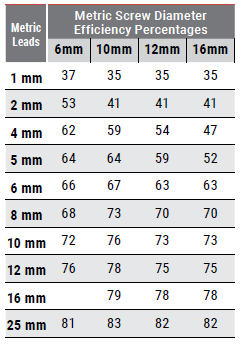 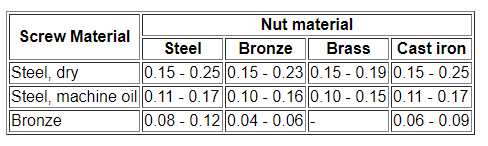 Calculating the torque needed to drive a leadscrew
Torque (Nm) =
10 kg
98.1N
Torque (Nm) =
=  0.05(Nm)
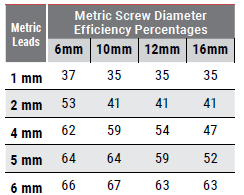 Less than 50% 
Wont back wind
Loki collimator
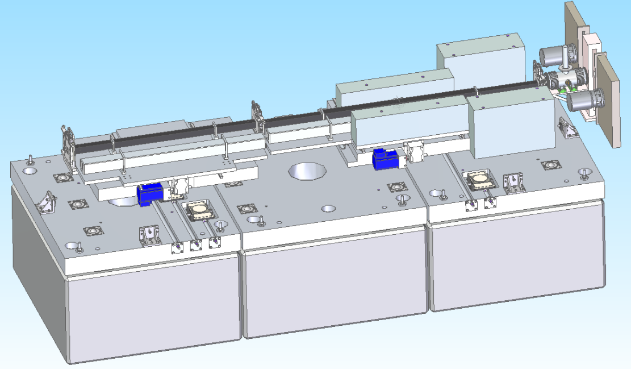 Specification 
Maximum mass: 6,000 kg
Travel distance: 475 mm
Travel between guides:  250mm
Linear rails : f 0.01 
Time to travel distance 
Accuracy needed: +-0.01mm
In Vacuum
Constraints
Motor RPM : stepper useable RPM 300- 600
System Resolution (full step): 0.001mm 
System lead = 1mm or 0.25mm
Screw jack constraints:
1mm lead with 200 step / rev   1 step = 0.005mm
Speed =  600 x 1 =600mm per minute 
0.25mm lead with 200 step / rev  1 step =0.00125mm
Speed =  600 x 0.25 =150mm per minute
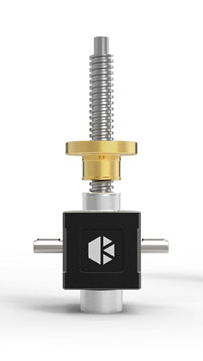 Which screwjack neither are correct ?
What about a gearbox?
Loki collimator Adding a gearbox
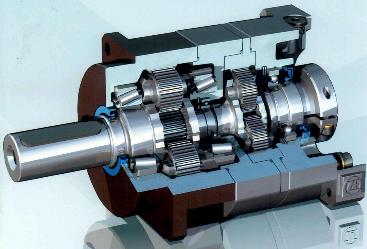 Type of gearbox?
Planetary 
Ratio ?
3:1

3/1 gearbox= 600step per mm
Resolution = 0.0016mm
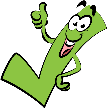 Loki collimator
Load: 
Mass x Gravity x Friction
6000kg x 9.81m/s x 0.01
= 589 N  = 0.6KN
Screw jack: 4mm pitch
Screw jack reduction 4:1
Pitch
Load
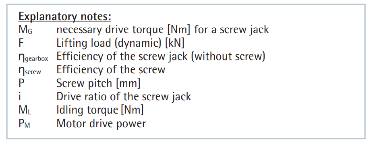 Idling torque
Efficiency
Efficiency
0.42 Nm =
+ 0.16 Nm
Drive torque= 0.42Nm
Loki collimator Torque calculation
Drive Torque MG: 0.42Nm
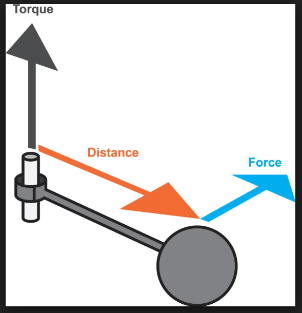 What is Inertia??
Calculating Inertia ?What is inertia? I=mr2
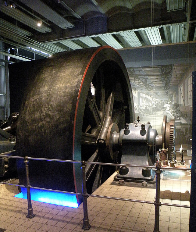 Inertia is an object’s resistance to a change in speed.
Controlled by mass of object and distance of mass from axis of rotation
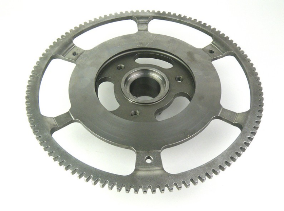 Solid diesel engine flywheel
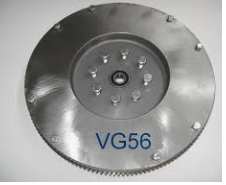 Ultralight race engine flywheel
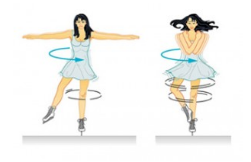 A figure skater on the ice. When she spins with her arms close to her body, her mass is close to her axis of rotation and her rate of spin is fast. But when she extends her arms, the distance of her mass from the axis of rotation is increased, making her inertia larger and causing her to spin at a slower rate.
Loki collimator Inertia
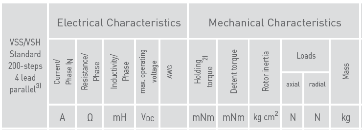 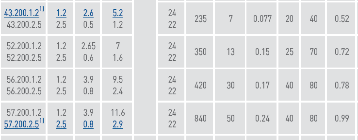 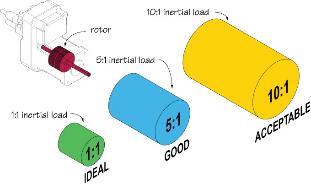 Loki collimator Inertia (adding 3:1 gearbox)
Loki Collimator Angular Acceleration
ω’ = angular acceleration (rad/s2)
N = angular velocity (rpm)
t = acceleration time (s)
= 21 rad/s2
= 628 rad/s2
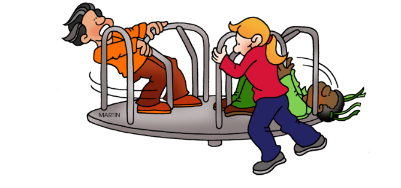 Loki Collimator Total acceleration torque
Tacc = torque due to acceleration (Nm)
J = inertia of the system (kgm2) 
ω’ = angular acceleration (rad/s2)
Tacc=J. ω’ 
Tacc= 1.47 Nm
Tacc= 43 Nm
Will this work ?? 

Motor + gearbox torque = 1Nm
J = 0.07(kgm2) 
ω’ = 21(rad/s2)
ω’ = 628(rad/s2)
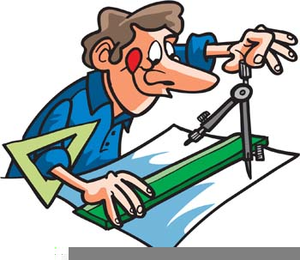 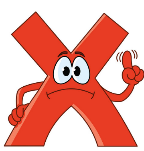 Loki Collimator Total acceleration torque
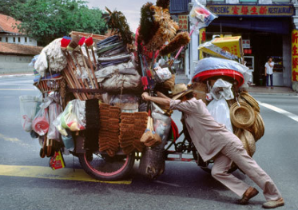 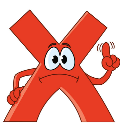 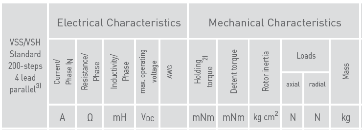 Loki Collimator try a bigger motor
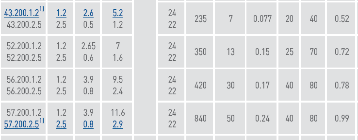 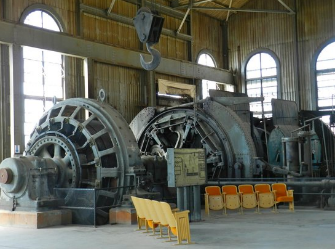 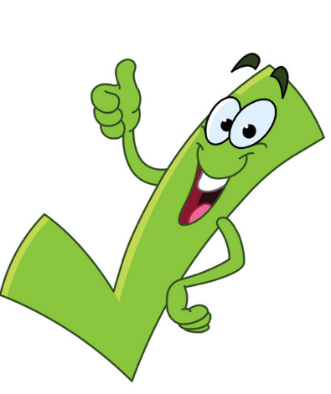 Loki Collimator speed calculation
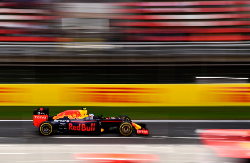 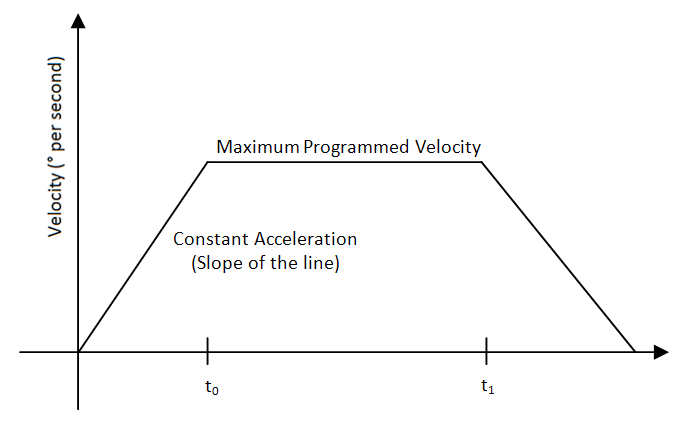 Loki Collimator speed calculation
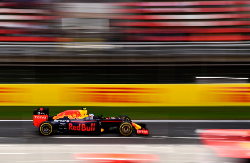 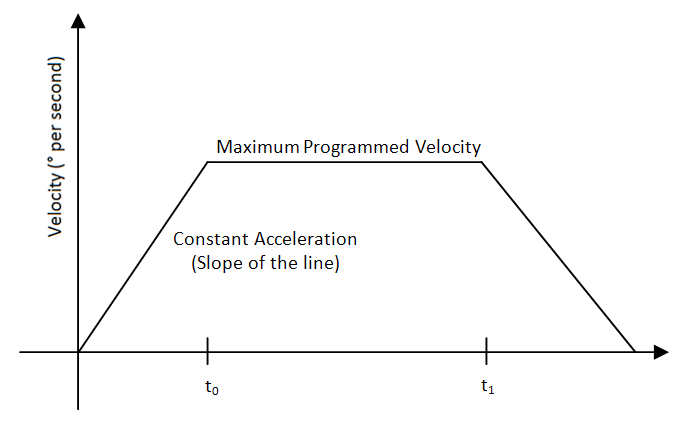 Acceleration: 0.00055m/s2
Time taken: 6s
Loki Collimator speed calculation
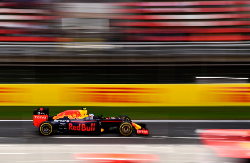 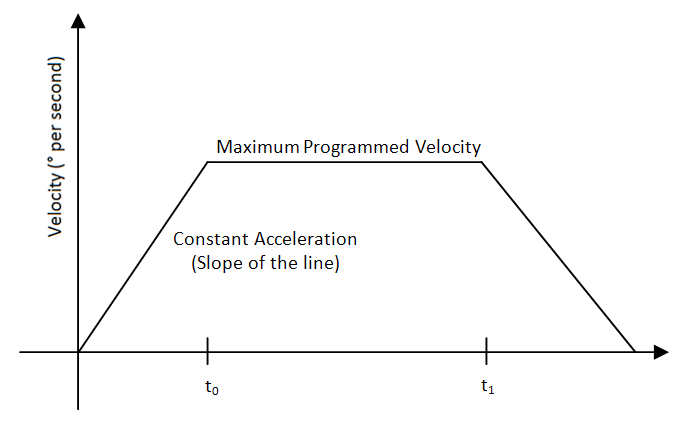 Time taken to travel between 250mm guide centres
Guide moves 10mm during acceleration and deceleration 
How long does it take to travel 230mm 
200 ÷ 60 = 3.33     
230 ÷ 3.33 =  69s + 12s (accel +decel) = 81s
Loki collimator Conclusion
Torque needed to move system =  1.26 Nm 
Motor and gearbox torque         =  2.52 Nm
Motor and gearbox FoS              = 2:1
System Resolution                      = 0.001mm
Time taken to travel 250mm      = 81s

Could we up the RPM ?
Could we fit a larger motor ? 
Check with scientist if speed is ok ?
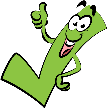 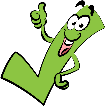 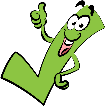 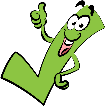 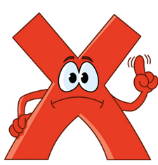 Thankyou for you attention
Questions ???(No difficult maths questions please)